KVCR FM/TV/FNX
District and Community Stakeholder Value:
Customer Loyalty 
Economic Growth, and 
Societal Well-Being
The Future: Cost Controls, Increased Revenue and  Commitment to Quality Cost Control
Membership Growth
Major Gifts and Planned Giving 
Stakeholder Value: SBCCD and Our Community
KVCR Foundation and Development
An engaged, invested Community and District
Development Strategies
Established Development Plan and Accountability Procedures
Comprehensive Multi-Year Fundraising Plan
Staffing & Organizational Cost Efficiencies
Revised KVCR Foundation Board Policies and Procedures
Focusing on Success:
Established Operating Plan for next 3 FYs with measures for accountability
Expanded Community Engagement and Investment, Programming, Value and Loyalty Building
A Commitment to Quality and Continuity of Operations
 Visionary Leadership
Ethical, Transparent Operations
Fundraising and Revenue
Major gifts ($150K value for FY 15/16) 
Donor Cultivation and Stewardship: Membership Growth 
Grant Development: Governmental & Foundations
Planned Giving 
Corporate Sponsorship
Board Commitments 
Station Production and Studio Rental Income 
Continued Institutional Support
KVCR Revenue (non-SBCCD) support
KVCR Foundation Board
Revised Bylaws approved- October, 2015
Strategic Plan approved- October, 2015
Master Agreement with District approved- January, 2016
Board Financial Commitment - formalized giving agreement 
Articulation of Director Duties, Responsibilities and Expectations 
Succession Plan for Recruitment of New Directors
Nominating Committee established
KVCR Foundation board of directors: annual giving
Cost Controls - Fiscal Accountability
Restructure of Financial System 
Accurate Budget and Accounting System 
Robust Fiscal Controls in place – Daily Balance Report
Ethical and Judicious Expenditures
Elimination of Non-Essential Expenses; Cost Containment for Current FY of $388K (Personnel, Station Supplies, Outside Services, Operating Expenditures)
Grant Development
Goal:  $458K FY15/16
Total Requests Goal: $1M Annually 
Requests Year to Date, FY 15/16 – $791K
Governmental = $150K
Foundations – $641K
Goal for Q4, FY 15/16: $250K
End of year projection: $1,000,041
Director of development and foundation
Overall management and administration of the KVCR Educational Foundation
Management of KVCR-FNX Development Department
Develop and implement comprehensive fundraising program 
Support KVCR mission, member services, and external relations with underwriters, sponsors and community stakeholders/ partners
Oversee all philanthropic activities: major gifts, annual fund, events and development operations 
Implement creative strategies to promote long-term sustainable growth
Immediate Need:
Necessity for $800K per year in district support for the current (FY16) and next two fiscal years (FY17 & FY18)
Immediate need for additional $500K for current FY from the district (District support was $300k at start of FY16)
Currently operating at a $373K deficit for FY16
Down from a projected $1.1M deficit for FY16
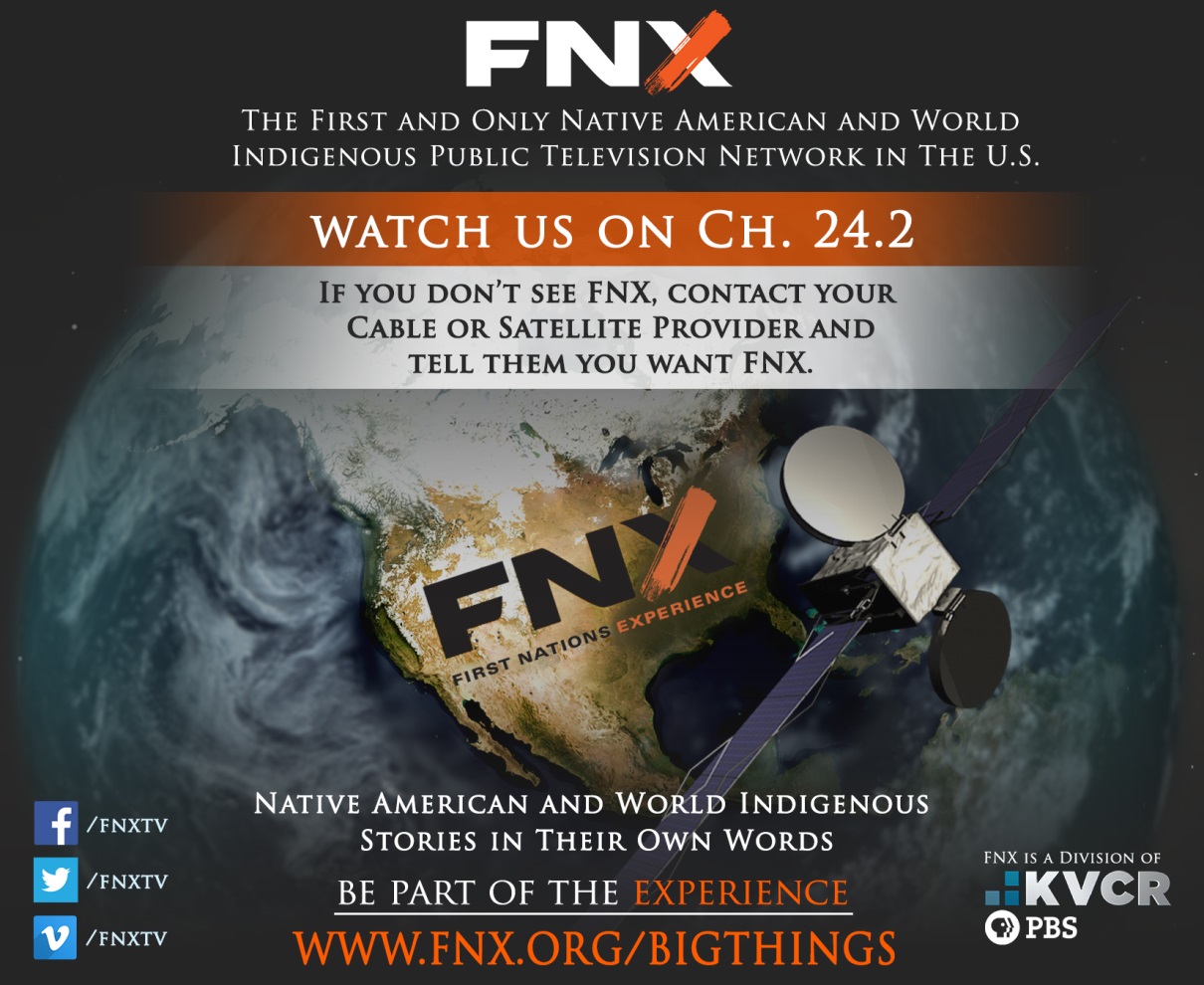 Fnx update: san Manuel financial support
Skillful stewardship and ethical management practices yielded expansion and renewed support of the San Manuel Gift
$2 Million annually, presently in the second of three year gift 
Collaborative and supportive partnership and community engagement 
 Over 20 Million U.S. households now have access to FNX
100% Affiliate Growth - last year 10, currently 17 stations carrying FNX with 3 additional finalizing contracts
FNX national presentations
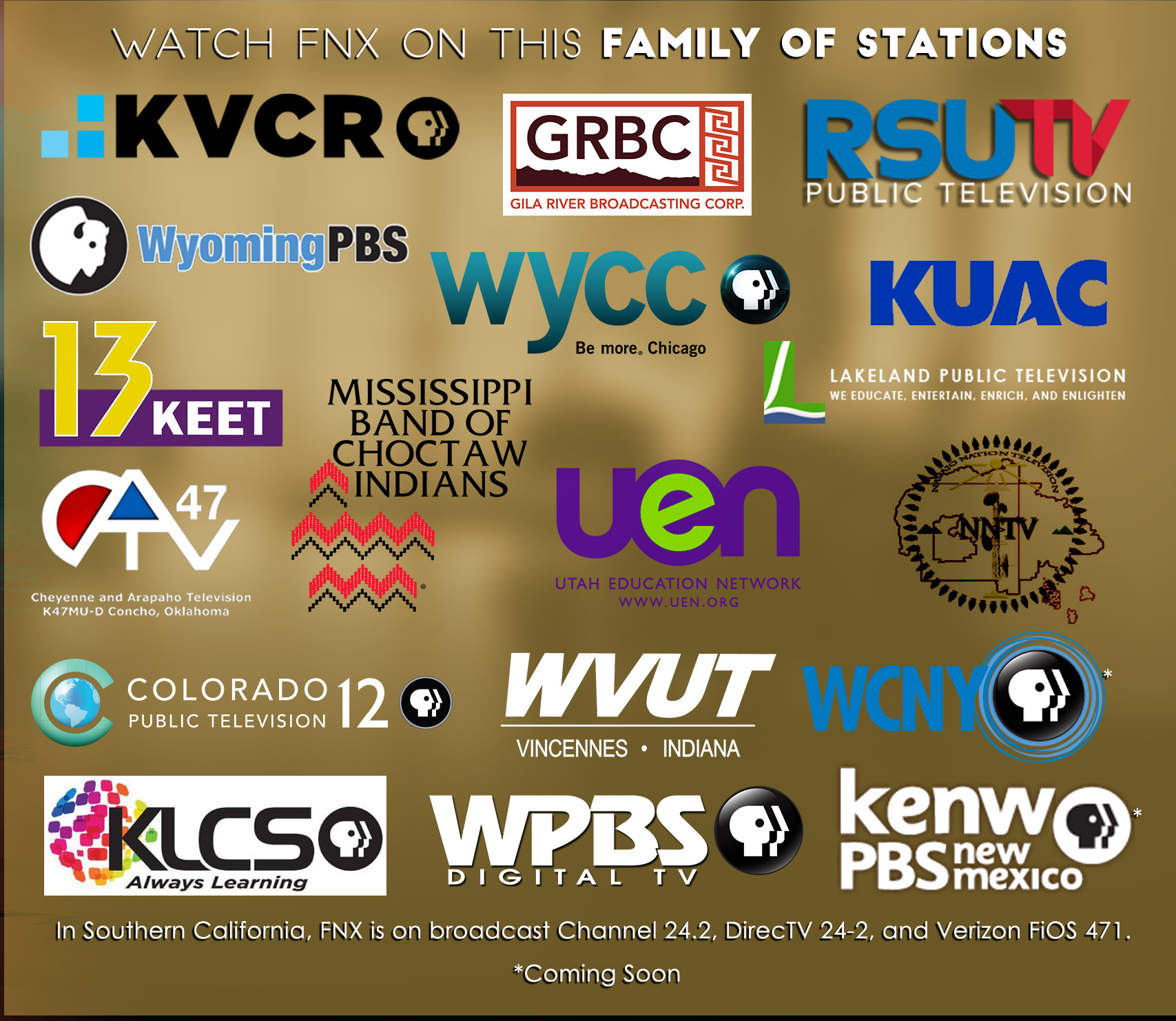 FNX affiliates graphic
fnx Special invited guests at festival Internacionál de cine y video Indígena, Puebla, Mexico March, 2016
CPB  Partners
KVCR/FNX Recognition
KVCR and FNX have been nominated for and won numerous awards for TV/radio productions, including: 

National IMAGEN Award 
Two NAJA Awards (1st and 2nd Place) for FNX 
Indigenous Music Awards (International)
Inland Empire Media Awards (Radio & TV)
IEEP Non-Profit of the Year Award
Inland Empire Media Award
Inland Empire Media Award
2014 – 2015
Locally Produced Radio or 
Television Show of the Year
Presented to
KVCR Now
KVCR-TV
For Outstanding Service to the Industry 
and the Community
Ieep Non Profit of the Year
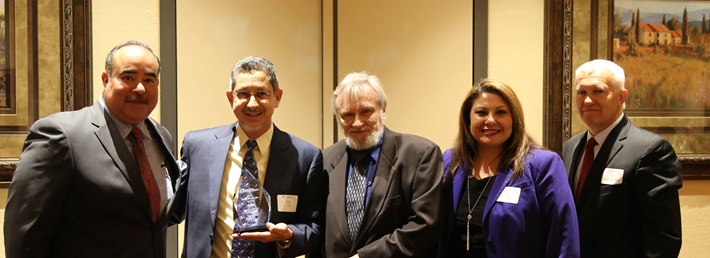 KVCR named 2015 Non-Profit of the Year by the Inland Empire Economic Partnership

For “exemplary leadership in furthering the cause of economic development and a better quality of life for all of the Inland Empire.”
Pbs executive leadership program
programming: Kvcr-TV
PBS shows ………	………………………  = 54.98%
APT Shows ……....................................  =   5.44%
NETA Shows …………………………….. = 11.55%
Other Shows 
(Huell Howser, Cargo Live, etc.)…= 12.45% 
KVCR Now, fillers & local interstitials…= 10.0 %
Local shows (KVCR, Raven, FNX) …..  =   5.58%
KVCR-91.9 FM
KVCR News Department grew in quantity and quality of local coverage
Aired more than 2,920 daily local news casts 
Added another reporter to news team
KVCR was the biggest local source for keeping community informed of the Dec. 2nd tragedy in San Bernardino
KVCR was the voice of the IE on dozens of NPR stories and reports, post 12/02
SBCCD IDs mentioned over 13,000 times
More than 900 SBVC & CHC support spots
104 KVC_aRts episodes
Kvcr radio pledge: the PM pitching team
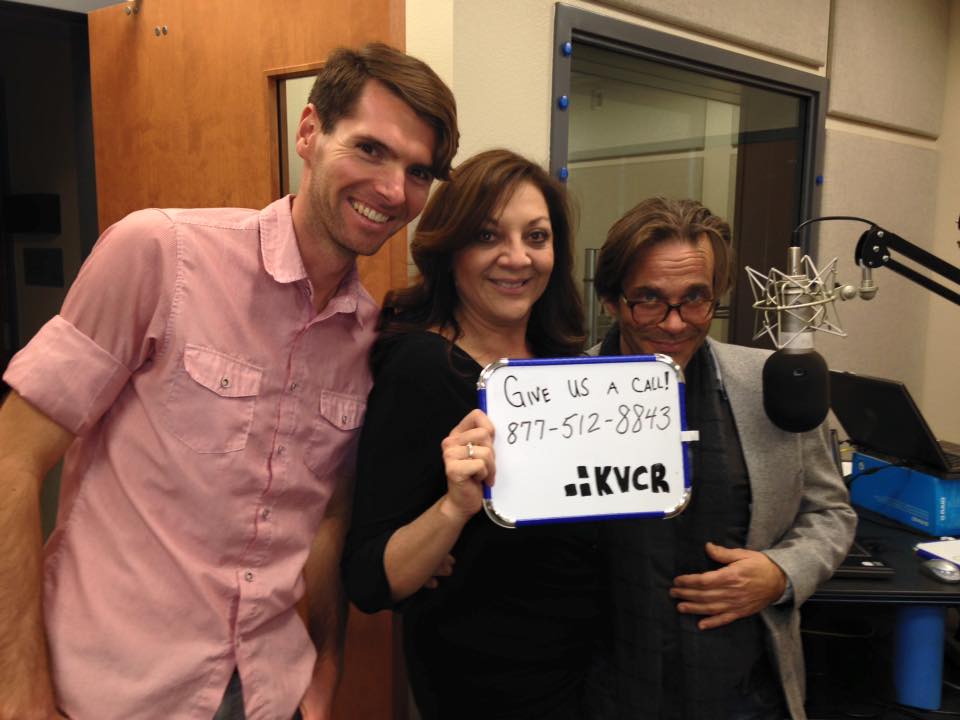 Student Programs, Interns & Volunteers
Working closer with SBVC, CHC and other regional colleges and schools to provide internships and develop content
Interns and volunteers = $10,000-$20,000+ annual value
KVCR Offers Hands-on Professional Experience
Journalism/news reporting, audio/TV production, marketing, et al. 
Closed Captioning and Web Development, Engineering
Motion and 3-D Animation
KVCR  Community Engagement
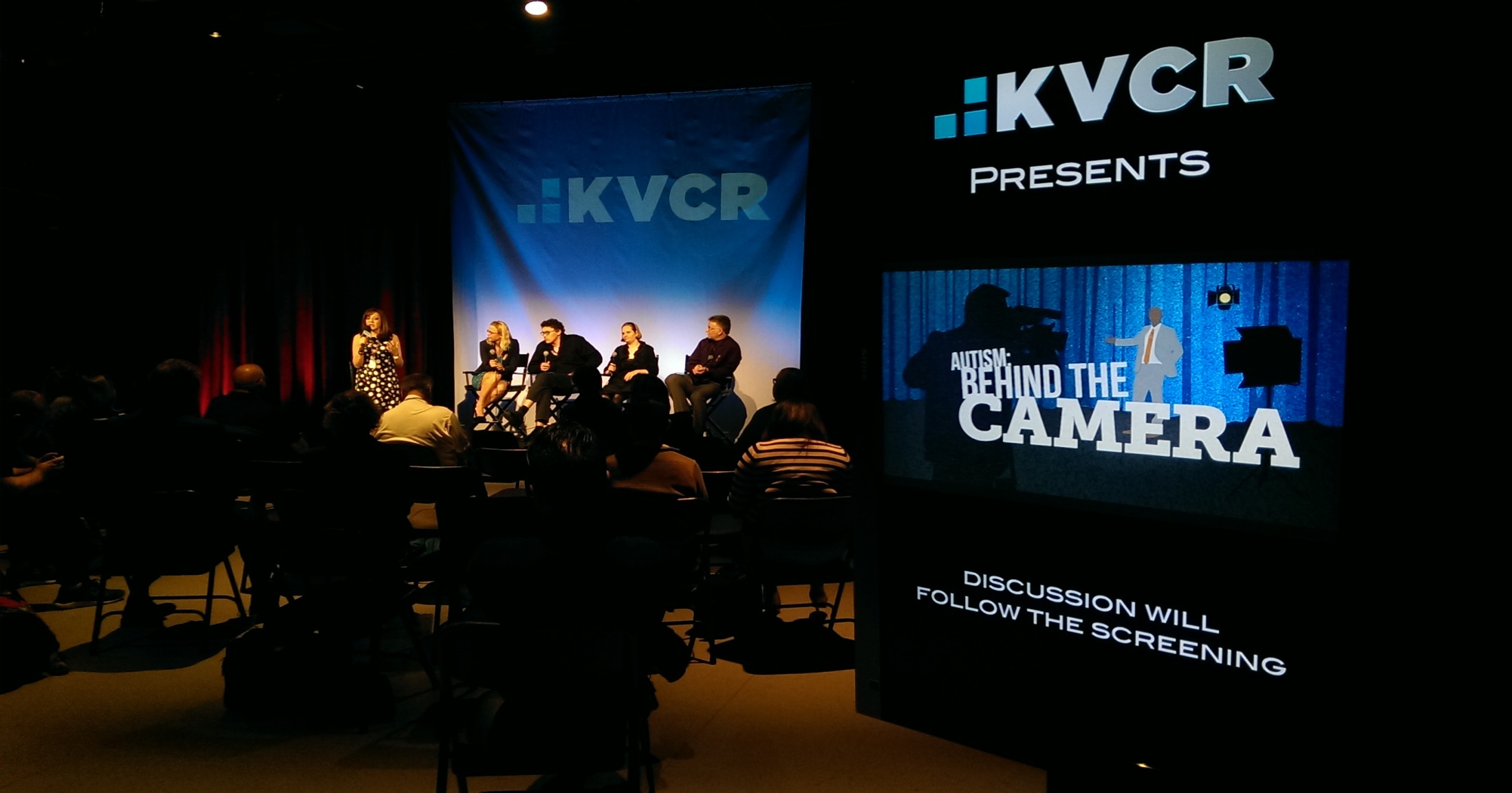 KVCR: Community Matters
Sb strong: Kvcr
Kvcr community champions event: café sevilla
SB Chamber, station tour
Kvcr-TV: in her boots, 2015
Palm springs outreach
Chancellor’s Chat
Community Partners
SBVC and CHC – President’s Cabinets
District academic/faculty & staff groups, and units
CSUSB, UCR, Redlands Univ., UCR Extension, and more
IEEP, Smithsonian National Museum of the American Indian, PBS, NPR, Agua Caliente Cultural Center, The VA Hospital, The Community Foundation, The Autism Society, Local Law Enforcement Agencies, The Autry Museum, FICVI, Vision Maker Media, Loma Linda Medical Ctr., Ballard Rehab, A&R Tarpaulins, Brickley Environmental, and others
KVCR Strategic Context: Constituent Relationships&Audience
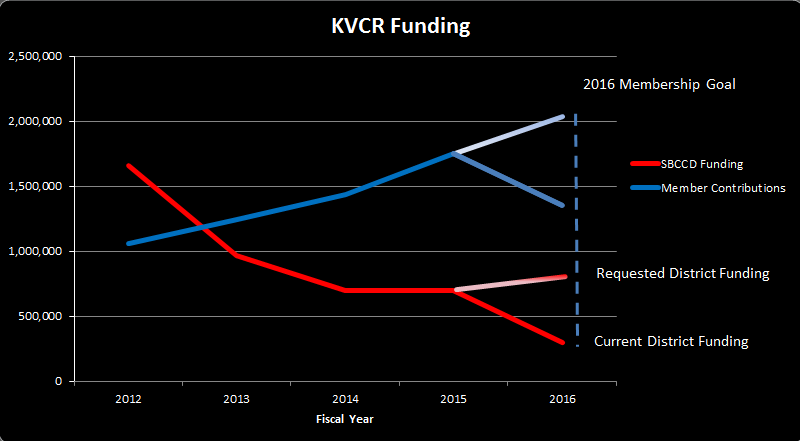 Immediate needs:
Community Events
$500K Additional Funding for FY16
$800K Continued District Funding Commitment for FY17 and FY18
Reassessment in FY19
In Review
Ethical and transparent management & fiscal practices 
Development stability and revenue growth 
Continue reduction of non-essential expenses 
Financial and staff optimization for sustainability & growth
Trust and continued community engagement and building the KVCR Radio/TV & FNX brands
Innovative programming strategy, cross-promotion and multi-platform delivery